Voices
Instructor: Attiqa Riaz
Voice:
Voice is the term used to describe whether a verb is active or passive.
When the subject of the verb is doing the action of the verb (e.g., "The dog bit the postman."), the verb is said to be in the active voice. 
When the subject of the verb is being acted upon (e.g., "The postman was bitten."), the verb is said to be in the passive voice. So, the voice of a verb tells us whether the subject is acting or being acted upon.
Types of voice:
Active voice 
Passive voice
Active voice:
Subject » Verb » Object 
If our subject is performing action, then the verb is said to be in active voice. 
Here, we get to know about the subject performing action in the start of our sentence. 
Example:
I am eating an apple
Children are playing with football 
Hina loves reading
Passive voice
If the action is being done on the subject, then the verb is passive voice
Subject « Verb « Object 
The structure gets reversed in passive voice
Here more importance is given to the action being performed
Example:
An apple is eaten by me
Football is being played by the children
Reading is loved by Hina
Structure:
Active voice 
				Amna writes a letter 

Passive voice
				A letter is being written by Amna
structure:
Structure:
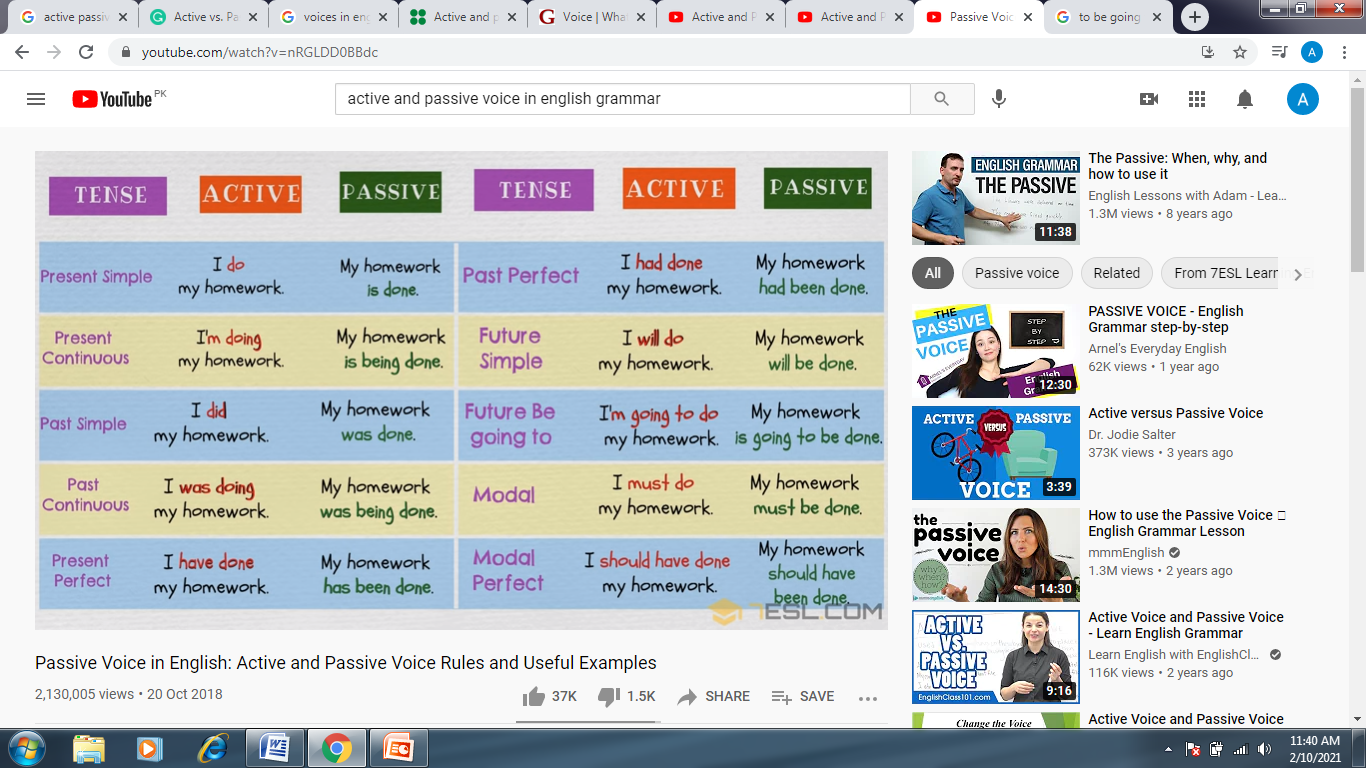 Advantage for using active voice
The active voice is more concise.
The active voice is more direct.
The active voice is more informative.
The active voice is more authoritative.
The active voice is more engaging.
Advantages for using passive voice:
The passive voice can be used to avoid blame.
The passive voice shows a neutral or objective tone.
The passive voice is often appropriate when the doer of the verb is obvious, unimportant or unknown.
The passive voice allows you to focus on what's important by bringing it to the front of your sentence.
End
Summary